16. Band Structure and Optical Properties of Solids
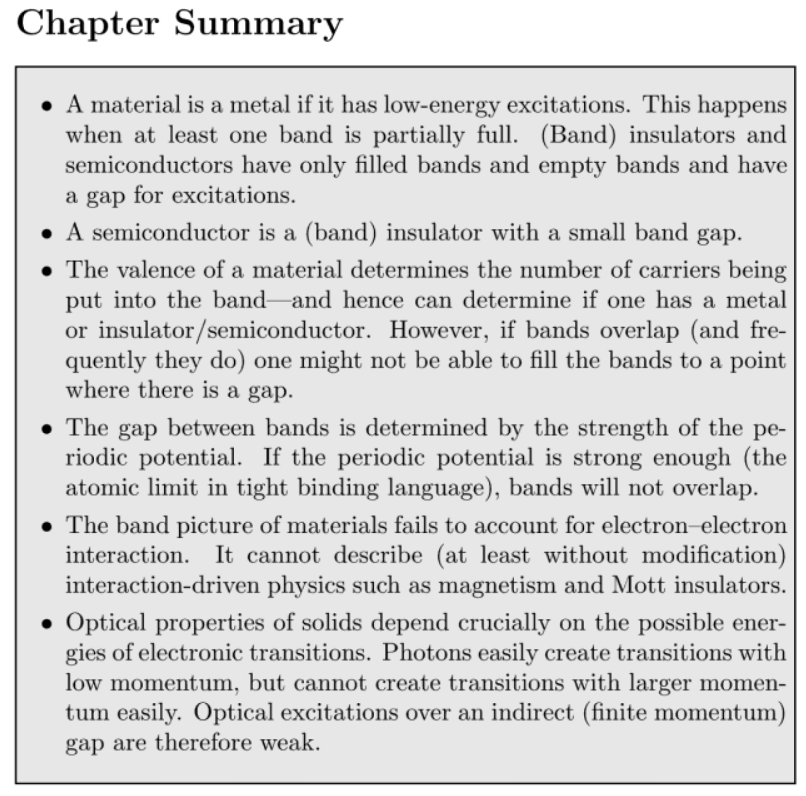